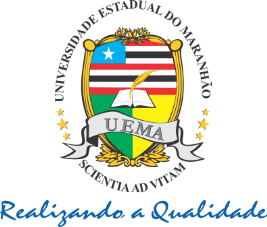 UNIVERSIDADE ESTADUAL DO MARANHÃO - UEMANUCLEO DE TECNOLOGIAS PARA EDUCAÇÃO - UEMANET
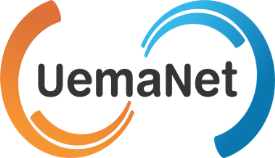 COORDENAÇÃO DE TUTORIA: ACOMPANHAMENTO DE TUTORES NOS CURSOS TÉCNICOS A DISTÂNCIA DA UEMA
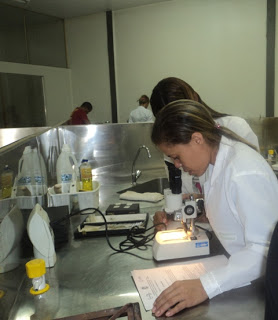 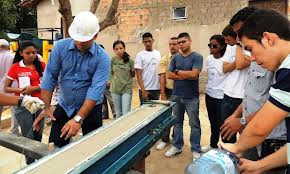 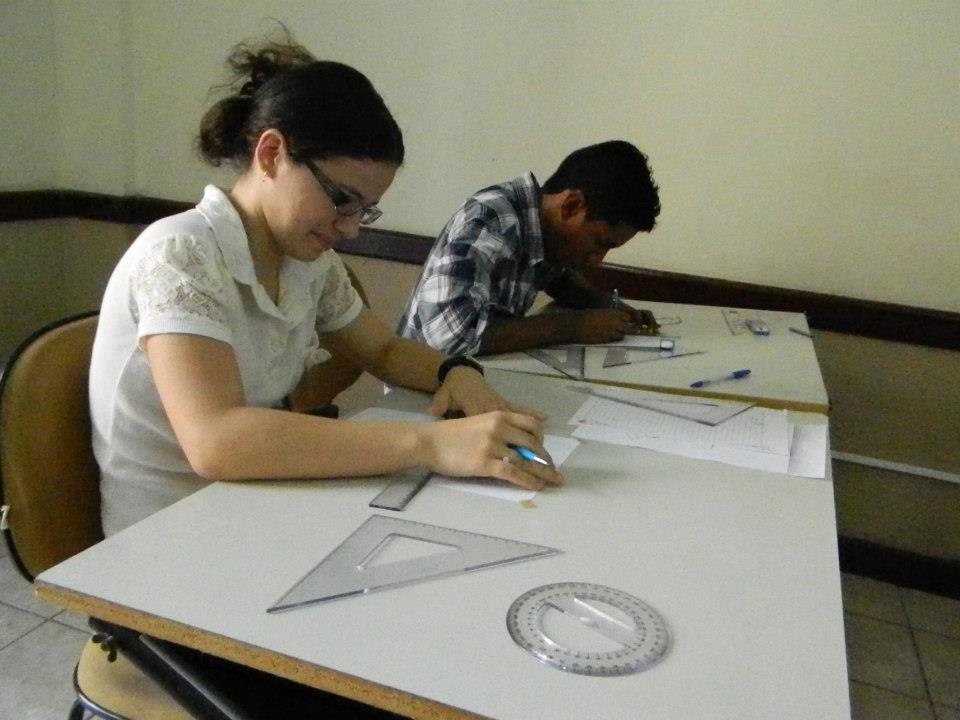 Claudia Letícia Gonçalves Moraes
Danielle Fernandes Martins Leite Lima
Eliza Flora Muniz Araújo
Objetivo
Demonstrar como as diretrizes são operacionalizadas no cotidiano, mediante o acompanhamento dos tutores presenciais e a distância, na perspectiva de avaliar o desempenho de forma crítica e colaborativa.
2/9
Contextualizando a Pesquisa
Início
Onde?
Quantos Cursos?
Julho 2012
UEMA
13
Quantos tutores?
Quantos Polos?
Quantas vagas
6.000
284
25
Forma de ingresso
Processo  seletivo
3/9
CURSOS TÉCNICOS
Cursos
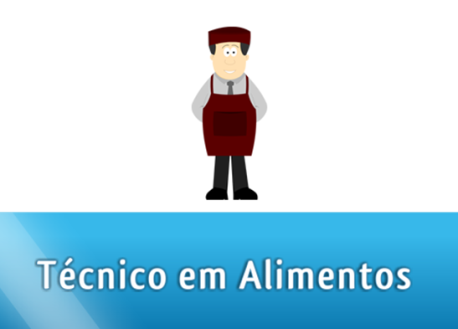 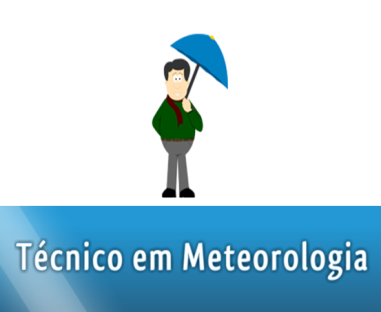 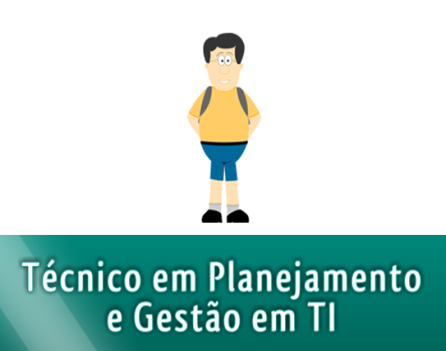 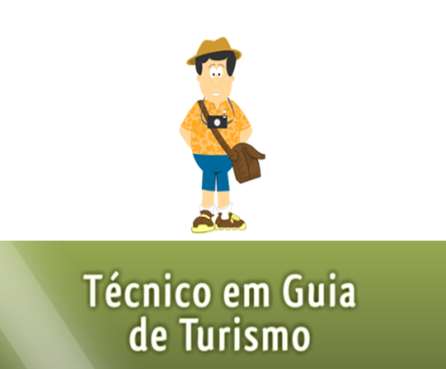 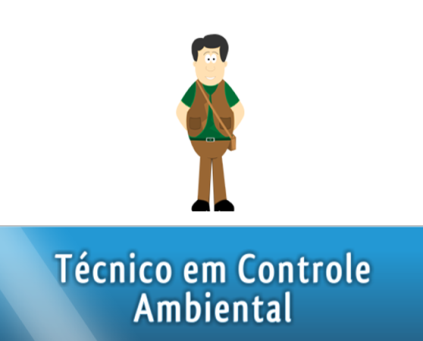 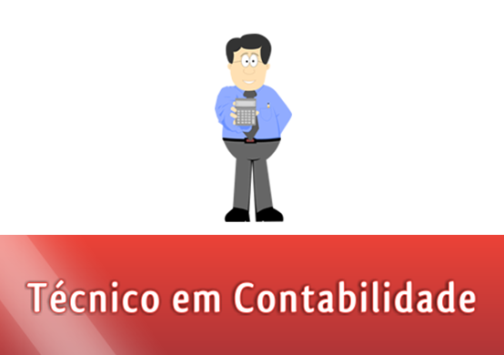 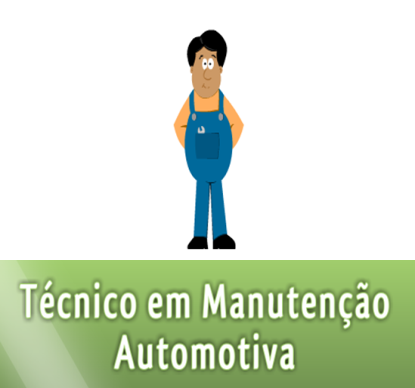 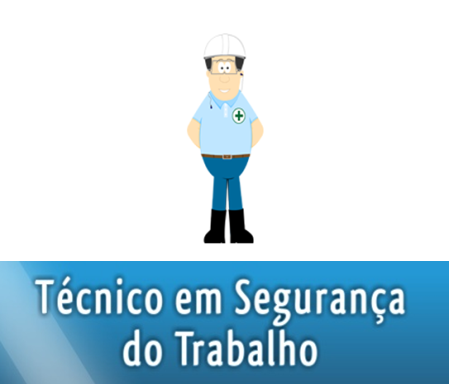 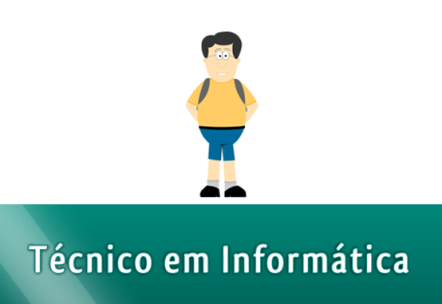 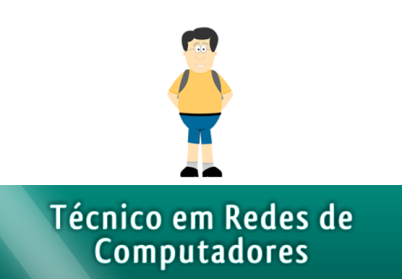 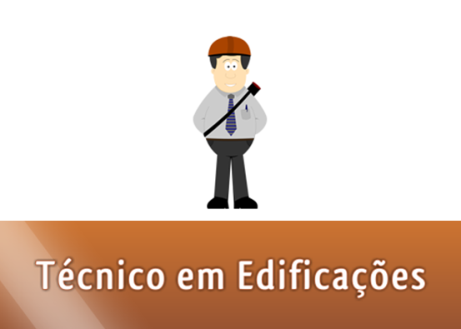 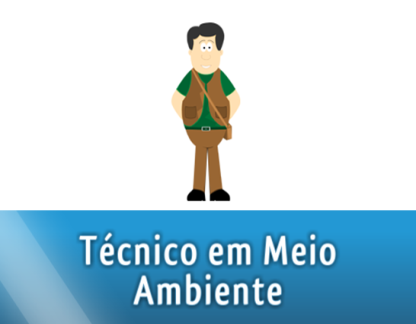 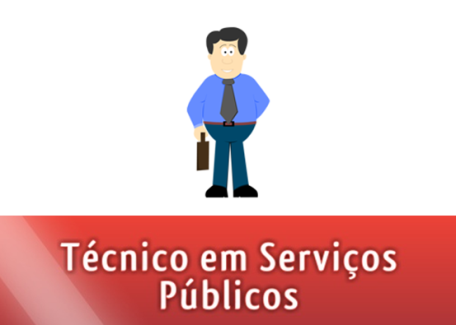 5
Referencial Teórico
Referencial Teórico
“Os tutores são os mediadores entre os alunos e o conhecimento, as tecnologias e o professor; assim, o resultado favorável de uma proposta depende da prática bem sucedida desses atores”.
 
(MILL, 2010, p.82)
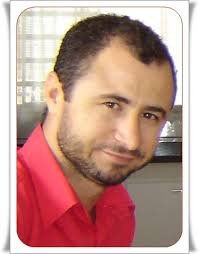 “Tudo em educação deve ser acompanhado e avaliado a fim de que o processo de aprendizagem implique em resultados satisfatórios”.

(KENSKI, 2010, p.61)
Referencial Teórico
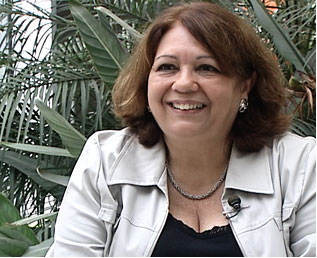 Aprender como aprender será a habilidade mais importante a ser adquirida  por todas as pessoas no futuro.

               (LITTO, 2010, p.3)
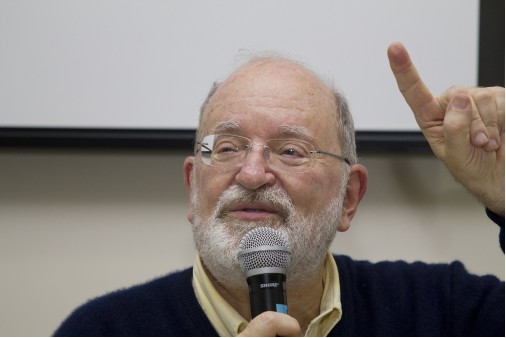 8
METODOLOGIA
Estudo de natureza descritiva com abordagem quantitativa e qualitativa tanto em relação à coleta dos dados quanto ao tratamento das informações.

Fonte: Coordenação de Tutoria do UemaNet e o AVA:
 Abrangência: 284 tutores:
                    a Distância: 141 
                       Presencial: 143 
    
Período: de novembro de 2012 a  maio de 2014.
9
Funcionograma da Coordenação Geral
Assistentes de Cursos
Coordenação de Tutoria
Coordenação Geral
do e-Tec
Articulação de Polos
Coordenação Pedagógica
10
Monitoramento do  AVA
Coordenação de Tutoria
Composição da Coordenação de Tutoria
Formação Continuada
11
Ficha de Acompanhamento do Tutor
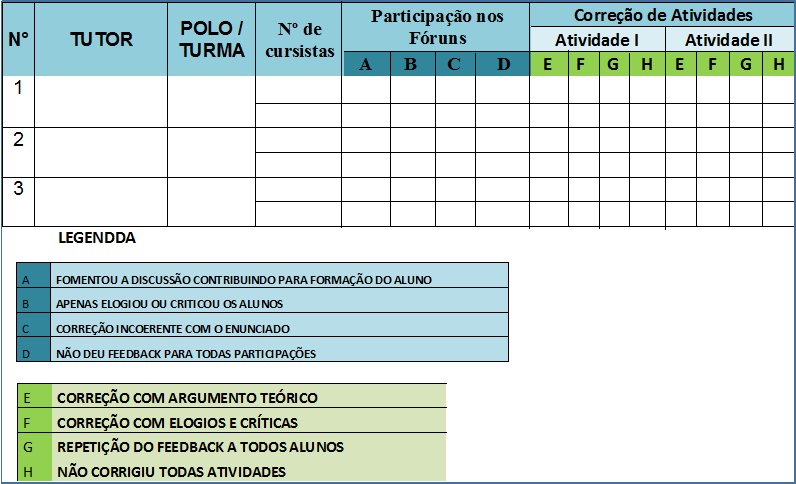 12
Aspectos da Avaliação do Tutor a Distância
Resultados
Melhoria das intervenções dos tutores no AVA;
Diminuição das ausências no Ambiente Virtual de Aprendizagem;
Cumprimento dos prazos das atividades; 
Progresso no uso das novas tecnologias e das metodologias, incidindo positivamente no processo ensino aprendizagem;

Aprimoramento das atividades, possibilitando mais competências e habilidades,  tornando-os aptos para atuarem no contexto da educação mediada pelas tecnologias;

Compreensão da necessidade de que o acompanhamento precisa ser sistemático e continuo para que se possa alcançar resultados satisfatórios.
14
Considerações Finais
A importância dos mecanismos adotados para identificação dos problemas e a disposição dos profissionais envolvidos na busca da superação;

Compreensão por parte dos tutores de que se faz necessário monitorar o trabalho diariamente,  para o aprimoramento  da prática docente;

A importância do acompanhamento de todos os envolvidos no exercício de ensinar e aprender como um subsidio valioso para tomada de decisões.
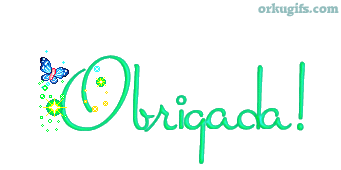 Claudia Leticia Gonçalves Moraes
claudiamoraes27@gmail.com
(98) 8154-0367 ou (98) 8735-0209
16